Python: File Management
Damian Gordon
File Management
We’ve seen a range of variable types:
Integer Variables
Real Variables
Character Variables 
String Variables
Arrays
Linked Lists
5
X
File Management
The only problem with variables is that once the program has finished running, they cease to exist and all the values they had are forgotten. 

In formal terms “variables only persist while the program is running”.
File Management
It would be good if there were some way to recall some values beyond the persistence of the programs.

We can do this with FILES.
File Management
We can WRITE data (and variables) to a file to permanently store them, and we can READ the data into other programs.

Imagine opening a Notepad file and typing the values of the variables you wish to store into the file, that’s what we can do in Python.
File Management
We’ll start off with READing from a file, so let’s assume we’ve created a file already in Notepad, and we are using Python to read the values out of it.

We’ll call the file MyData.txt.
File Management
MyData.txt
Python is a widely used high-level, general-purpose, interpreted, 
dynamic programming language. Its design philosophy emphasizes 
code readability, and its syntax allows programmers to express 
concepts in fewer lines of code than would be possible in languages 
such as C++ or Java. The language provides constructs intended to 
enable clear programs on both a small and large scale.
Reading Text Files
File Management
We use the open() and the read() commands:
File Management
# PROGRAM FileReader1

file_pointer = open("C:\Python34\MyData.txt", "r")
print(file_pointer.read())
file_pointer.close()

# END.
File Management
# PROGRAM FileReader1

file_pointer = open("C:\Python34\MyData.txt", "r")
print(file_pointer.read())
file_pointer.close()

# END.
This program opens a file called MyData.txt for READing, and prints out the whole file.
File Management
# PROGRAM FileReader2

file_pointer = open("C:\Python34\MyData.txt", "r")
print(file_pointer.read(20))
file_pointer.close()

# END.
File Management
# PROGRAM FileReader2

file_pointer = open("C:\Python34\MyData.txt", "r")
print(file_pointer.read(20))
file_pointer.close()

# END.
This program opens a file called MyData.txt for READing, and prints out the first 20 characters from the file.
File Management
# PROGRAM FileReader3

file_pointer = open("C:\Python34\MyData.txt", "r")
print(file_pointer.read(20))
print(file_pointer.read(20))
file_pointer.close()

# END.
File Management
# PROGRAM FileReader3

file_pointer = open("C:\Python34\MyData.txt", "r")
print(file_pointer.read(20))
print(file_pointer.read(20))
file_pointer.close()

# END.
This program opens a file called MyData.txt for READing, and prints out the first 20 characters from the file, and then it prints out the next 20 characters.
File Management
# PROGRAM FileReader4

PathName = "C:\\Python34\\"
NameOfFile = str(input("What File would you like to read:"))
Extension = ".txt"
FullFileName = PathName + NameOfFile + Extension
NumberOfChars = int(input("How many characters:  "))

file_pointer = open(FullFileName, "r")
print(file_pointer.read(NumberOfChars))
file_pointer.close()

# END.
File Management
# PROGRAM FileReader4

PathName = "C:\\Python34\\"
NameOfFile = str(input("What File would you like to read:"))
Extension = ".txt"
FullFileName = PathName + NameOfFile + Extension
NumberOfChars = int(input("How many characters:  "))

file_pointer = open(FullFileName, "r")
print(file_pointer.read(NumberOfChars))
file_pointer.close()

# END.
This program asks the user for a filename and a number of characters, and it opens  the specified file for READing, and prints out the specified number of characters from the file.
File Management
>>>
What File would you like to read:  MyData
How many characters do you want to print:  43

Python is a widely used high-level, general
# PROGRAM FileReader4

PathName = "C:\\Python34\\"
NameOfFile = str(input("What File would you like to read:"))
Extension = ".txt"
FullFileName = PathName + NameOfFile + Extension
NumberOfChars = int(input("How many characters:  "))

file_pointer = open(FullFileName, "r")
print(file_pointer.read(NumberOfChars))
file_pointer.close()

# END.
This program asks the user for a filename and a number of characters, and it opens  the specified file for READing, and prints out the specified number of characters from the file.
File Management
Now let’s look at the open() command used in conjunction with the readline() command:
File Management
# PROGRAM FileReader5

file_pointer = open("C:\Python34\MyData.txt", "r")
print(file_pointer.readline())
file_pointer.close()

# END.
File Management
# PROGRAM FileReader5

file_pointer = open("C:\Python34\MyData.txt", "r")
print(file_pointer.readline())
file_pointer.close()

# END.
This program opens a file called MyData.txt for READing, and prints out the first line only of the file.
File Management
# PROGRAM FileReader6

file_pointer = open("C:\Python34\MyData.txt", "r")
print(file_pointer.readline(100))
file_pointer.close()

# END.
File Management
# PROGRAM FileReader6

file_pointer = open("C:\Python34\MyData.txt", "r")
print(file_pointer.readline(100))
file_pointer.close()

# END.
This program opens a file called MyData.txt for READing, and prints out the first 100 characters from the first line only of the file (if there is less than 100 characters, it keeps on printing until it reaches the end of the line).
File Management
# PROGRAM FileReader7
file_pointer = open("C:\Python34\MyData.txt", "r")

for line in file_pointer:
# DO
    print(line)
# ENDFOR;
file_pointer.close()
# END.
File Management
# PROGRAM FileReader7
file_pointer = open("C:\Python34\MyData.txt", "r")

for line in file_pointer:
# DO
    print(line)
# ENDFOR;
file_pointer.close()
# END.
This program opens a file called MyData.txt for READing, prints out the whole file line by line.
Writing Text Files
File Management
To WRITE to a file we use the open() and the write() commands:
File Management
# PROGRAM FileWriter1

file_pointer = open("C:\Python34\MyData2.txt", "w")
print(file_pointer.write("This is a new message"))
file_pointer.close()

# END.
File Management
# PROGRAM FileWriter1

file_pointer = open("C:\Python34\MyData2.txt", "w")
print(file_pointer.write("This is a new message"))
file_pointer.close()

# END.
This program opens a file called MyData2.txt for WRITing, and creates a new file if there isn’t one there, or overwrites the text in the file if it exists.
File Management
# PROGRAM FileWriter2

file_pointer = open("C:\Python34\MyData2.txt", "w")
print(file_pointer.write("This is a new message\n"))
print(file_pointer.write("This is a second message\n"))
file_pointer.close()

# END.
File Management
# PROGRAM FileWriter2

file_pointer = open("C:\Python34\MyData2.txt", "w")
print(file_pointer.write("This is a new message\n"))
print(file_pointer.write("This is a second message\n"))
file_pointer.close()

# END.
This program opens a file called MyData2.txt for WRITing, and creates a new file if there isn’t one there, or overwrites the text in the file if it exists with the two lines specified in the program.
File Management
# PROGRAM FileWriter3

Message = ["line 1\n", "line 2\n", "line 3\n"]
file_pointer = open("C:\Python34\MyData2.txt", "w")
print(file_pointer.writelines(Message))
file_pointer.close()

# END.
File Management
# PROGRAM FileWriter3

Message = ["line 1\n", "line 2\n", "line 3\n"]
file_pointer = open("C:\Python34\MyData2.txt", "w")
print(file_pointer.writelines(Message))
file_pointer.close()

# END.
This program opens a file called MyData2.txt for WRITing, and creates a new file if there isn’t one there, or overwrites the text in the file if it exists with the three lines specified in the program.
File Management
# PROGRAM FileWriter4

Message = ["line 1\n", "line 2\n", "line 3\n"]
file_pointer = open("C:\Python34\MyData2.txt", “a")
print(file_pointer.writelines(Message))
file_pointer.close()

# END.
File Management
Current File
# PROGRAM FileWriter4

Message = ["line 1\n", "line 2\n", "line 3\n"]
file_pointer = open("C:\Python34\MyData2.txt", “a")
print(file_pointer.writelines(Message))
file_pointer.close()

# END.
Message
Does the same as the previous program, except instead of overwriting the existing text in the file, it appends the new three lines into the file.
File Management
# PROGRAM FileWriter5

file_pointer = open("C:\Python34\MyData2.txt", "r+")
Current_file = file_pointer.read()
New_file = "Start of file\n" + Current_file

file_pointer.seek(0) # This resets the pointer to the start
file_pointer.write(New_file)
file_pointer.close()

# END.
File Management
Message
Current File
# PROGRAM FileWriter5

file_pointer = open("C:\Python34\MyData2.txt", "r+")
Current_file = file_pointer.read()
New_file = "Start of file\n" + Current_file

file_pointer.seek(0) # This resets the pointer to the start
file_pointer.write(New_file)
file_pointer.close()

# END.
This adds the line “Start of file” to the start of the file.
Reading Binary Files
File Management
Let’s look at READing a BINARY file using the open() and the read() commands:
File Management
# PROGRAM FileBinReader
file_pointer = open("C:\Python34\Python.gif", "br")
first4 = tuple(file_pointer.read(4))

if first4 == (0x47, 0x49, 0x46, 0x38):
    # THEN
    print("This is a GIF file")
else:
    print("This is not a GIF file")
# ENDIF;

file_pointer.close()
# END.
File Management
# PROGRAM FileBinReader
file_pointer = open("C:\Python34\Python.gif", "br")
first4 = tuple(file_pointer.read(4))

if first4 == (0x47, 0x49, 0x46, 0x38):
    # THEN
    print("This is a GIF file")
else:
    print("This is not a GIF file")
# ENDIF;

file_pointer.close()
# END.
This checks if the file specified is a GIF file or not. If it is a GIF it will start with HEX values 0x47, 0x49, 0x46, 0x38.
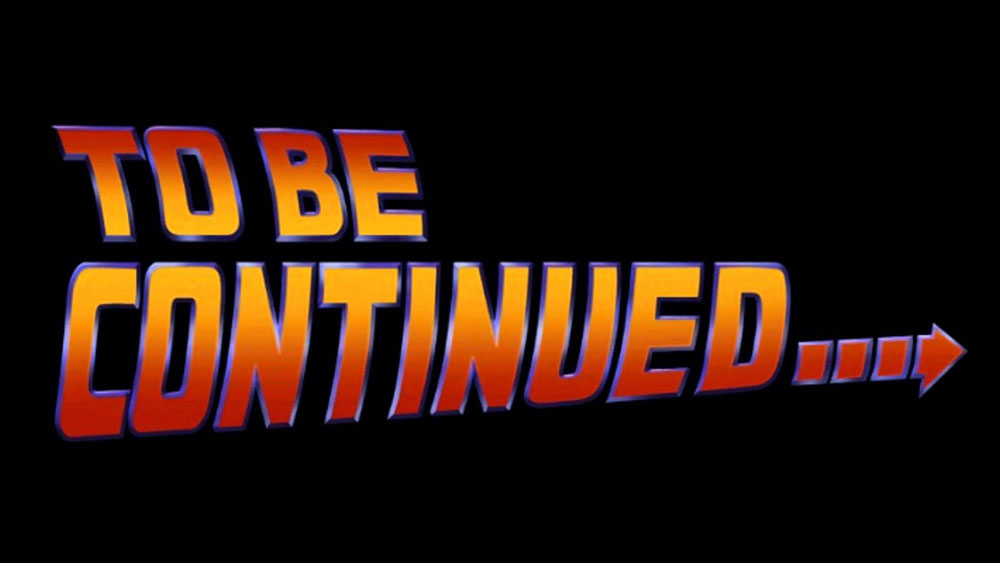 etc.